This is a hidden slide
Dear honorable teacher please follow the instructions that has given in the slide notes (under the every slide). It would be helpful to take a successful class. Thanks a lot. I wish you good luck.
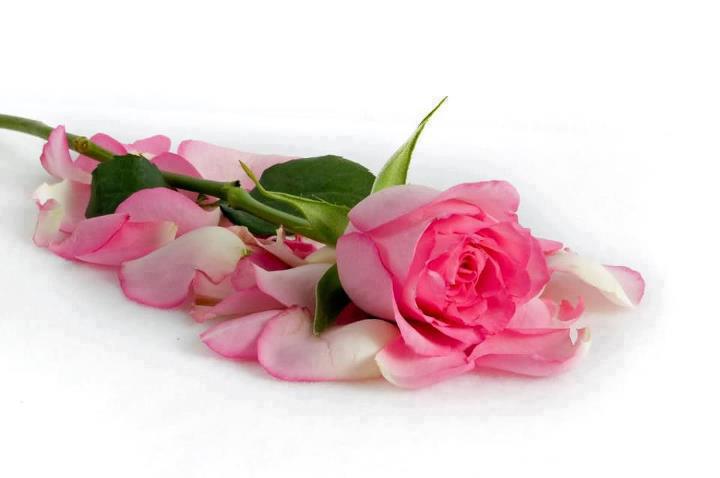 Welcome
[Speaker Notes: Teacher can say it orally.]
Identity
English For Today
Class : 9+10
Unit : Six.
SK.Md. Harunar Rashid 
-Senior Assit: Teacher
Sonatola Model High School
Sonatola, Bogra.
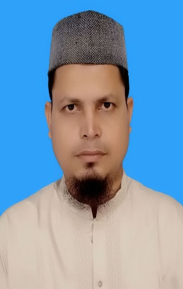 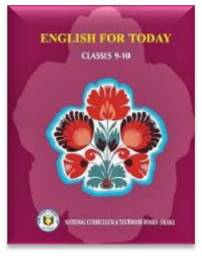 [Speaker Notes: Teacher can hide this slide.]
Look at the Flags
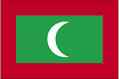 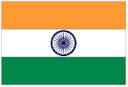 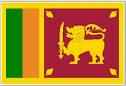 Sri Lanka
India
Maldives
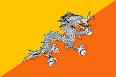 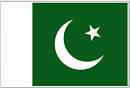 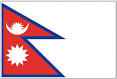 Bhutan
Nepal
Pakistan
These are our neighbor countries.
Do you know ,what are the countries names of these flags?
[Speaker Notes: T will try to elicit the ans: from ss if fail then T will give feedback by clicking .]
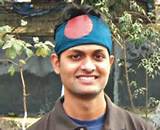 Do you know what is his great achievement ?
Do you know him ?
His great achievement is hasting BD flag on The Himalayes.
He is Musa Ibrahim.
Let enjoy a video clip
[Speaker Notes: T will try to elicit the ans: from ss if fail then T will give feedback by clicking .]
Lesson Declaration
Do you know what is the name of this peak?
Do you know where is Mount Everest?
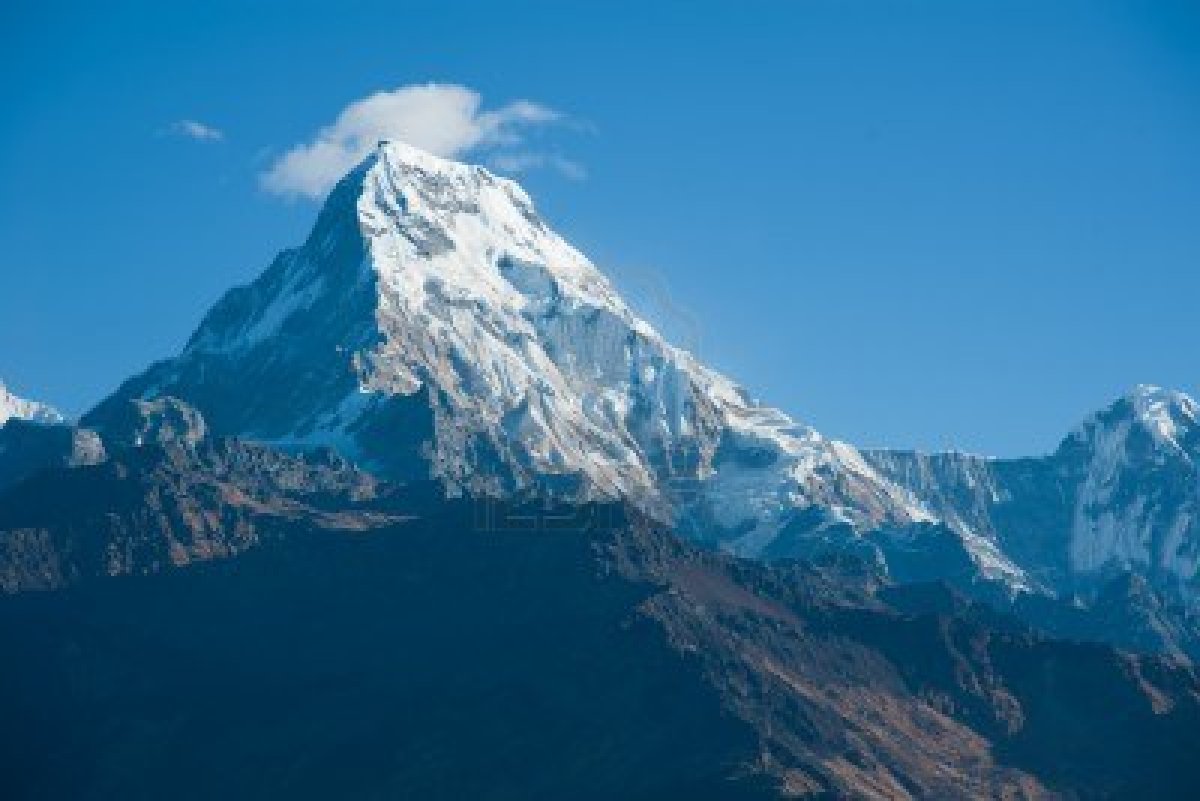 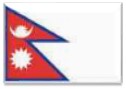 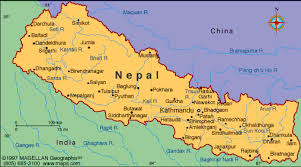 Our Neighbors
Nepal, the land of Everest
Mount Everest is in Nepal.
Mount Everest
Learning  Outcomes
After completing this lesson students will be able to ----

read, comprehend and summaries texts.

ask and answer questions.

read travel ads and talk about them.

write letters to friends describing places of interest.
Look at the map, talk with your friend and find out where is NEPAL.
AFGHANISTAN
PAKISTAN
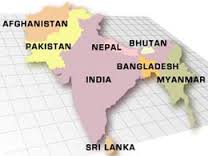 NEPAL
BHUTAN
BANGLADESH
INDIA
MYANMAR
To find out, click on country name.
SRI LANKA
[Speaker Notes: T will try to elicit the ans: from ss if fail then T will give feedback by clicking on the country name.]
Look at the pictures and talk with your partner what about the pictures.
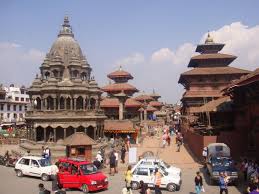 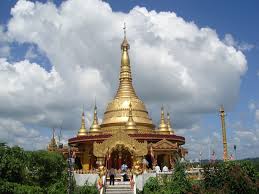 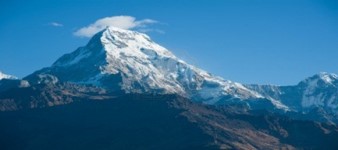 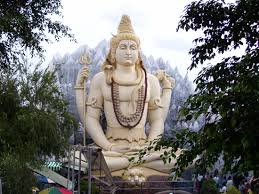 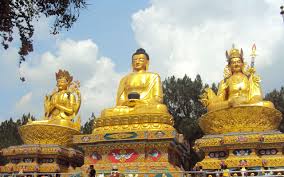 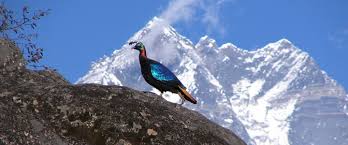 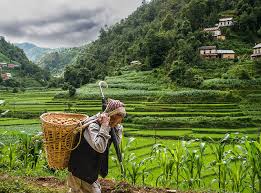 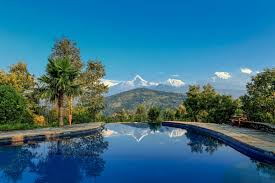 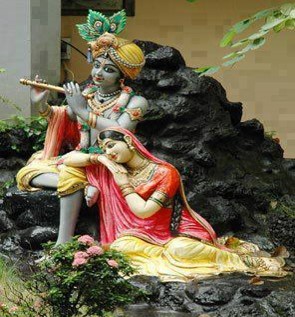 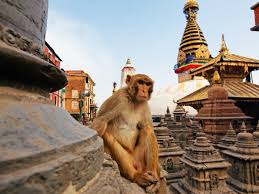 It is also known as the only Hindu Kingdom in the world.
Nepal known as the Land of Everest which is one of the most charming countries in Asia.
The kingdom of Nepal is a small land of sublime beauty.
It has some of the world`s best and very important temples.
It is a country that is rich in scenic beauty and culture heritage.
[Speaker Notes: After showing every picture T will try to elicit answer from the ss what about the picture, teacher can share with them then will show next picture.]
Look at the pictures and talk with your partner what about the pictures.
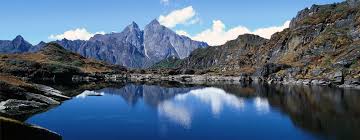 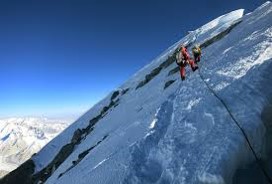 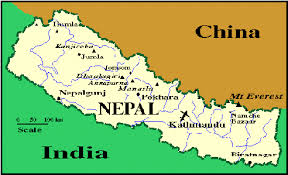 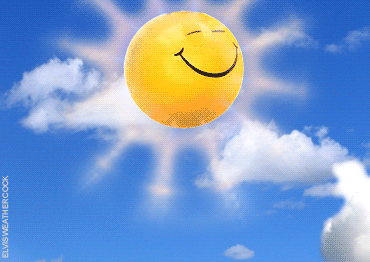 Pokhara
Nepal lies between India and the Tibetan part of China.
North of that is the slope of the main section of the Himalayan range. This part of Nepal has some of the highest peaks of the world including Everest.
This small country has an area of 147,181 square kilometers. Southern Nepal is tropical low land known as the Tari Plain.
The central hill-lands including the Kathmandu and Pokhara valleys have a  temperate climate and are also influenced by the monsoon.
[Speaker Notes: After showing every picture T will try to elicit answer from the ss what about the picture, teacher can share with them then will show next picture.]
Population of Nepal
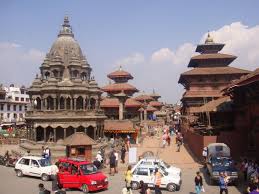 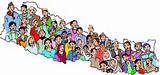 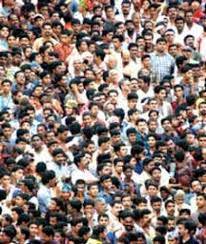 The population is primarily rural.
Kathmandu, the capital city, has less than one million inhabitants.
Nepal is  home to nearly 29,000,000 people.
[Speaker Notes: After showing every picture T will try to elicit answer from the ss what about the picture, teacher can share with them then will show next picture.]
Ethnic groups in NEPAL
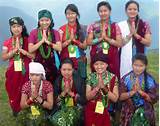 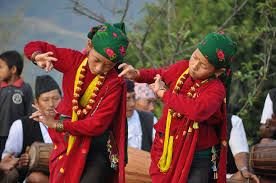 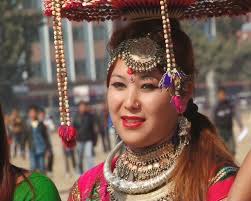 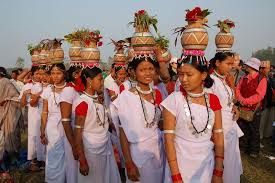 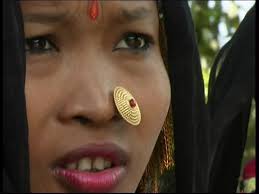 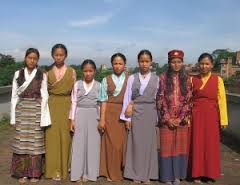 Tharu
Damai
Magur
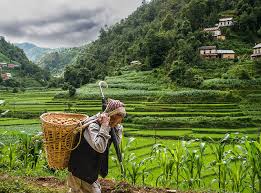 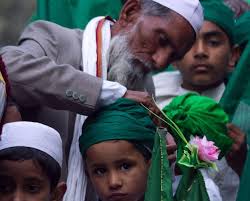 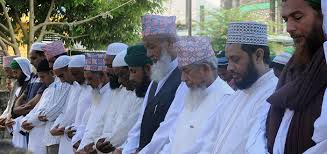 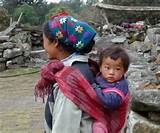 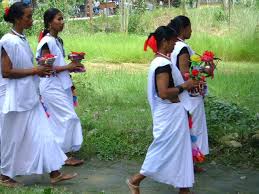 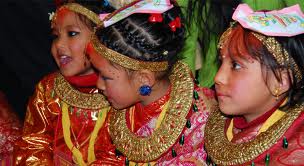 Muslim
Chetri
Bahun
In total, there are 103 castes and ethnic groups living in this small country. The two largest of such groups are known as Chetri and Bahun.
About 48% of the people speak Nepali. Anong other languages spoken are Maithali, Bhojpuri, Tharu and Tamang.
Nepal demographic features are complicated not only by dozens of ethnic groups, but by different castes.
[Speaker Notes: After showing every picture T will try to elicit answer from the ss what about the picture, teacher can share with them then will show next picture.]
Charming
Key word
The scenery is very charming to look at.
Meaning
(Click here)
Any things, sceneries or countries that look very beautiful.
[Speaker Notes: At first teacher will show the words then ask his/her students to tell the meaning and making sentences. If they fail teacher will show the picture again. For feedback click on meaning button.]
Sublime
Key word
The picture`s has a sublime beauty.
Meaning
(Click here)
Any things that look at the best or most excellent kind.
[Speaker Notes: At first teacher will show the words then ask his/her students to tell the meaning and making sentences. If they fail teacher will show the picture again. For feedback click on meaning button.]
Temple
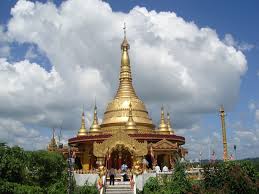 Key word
In Nepal has some of the world`s best and important temples.
A building used for the worship of a god or goddess.
Meaning
(Click here)
[Speaker Notes: At first teacher will show the words then ask his/her students to tell the meaning and making sentences. If they fail teacher will show the picture again. For feedback click on meaning button.]
Monsoon
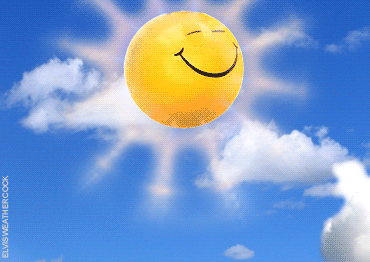 Key word
Monsoon rains falls in Nepal from June to September.
Meaning
(Click here)
A wind in South Asia, which blows from the south-East in summer.
[Speaker Notes: At first teacher will show the words then ask his/her students to tell the meaning and making sentences. If they fail teacher will show the picture again. For feedback click on meaning button.]
Ethnic
Key word
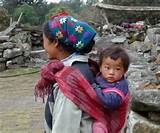 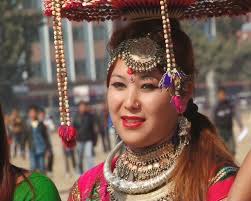 In Bangladesh has also many ethnic groups such as Chakma, Monipuri etc.
A nation, race or tribe that has a common cultural tradition.
Meaning
(Click here)
[Speaker Notes: At first teacher will show the words then ask his/her students to tell the meaning and making sentences. If they fail teacher will show the picture again. For feedback click on meaning button.]
Read the text a, b, and c, silently then  look at the picture and answer the following questions.
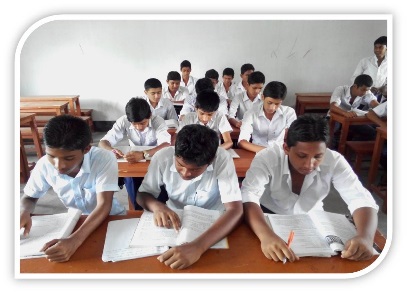 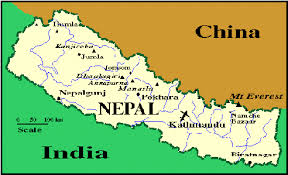 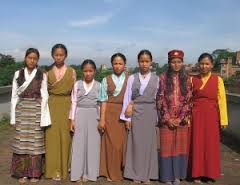 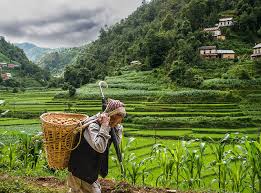 Where is Nepal situated ?
Write about the population, weather and culture of Nepal.
[Speaker Notes: Teacher can take it by written / orally.]
Pair works: Go to section ‘E’ and read the advertisement of a package tour to Nepal.
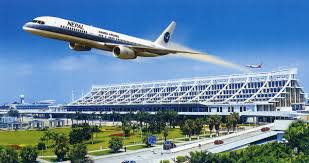 Now, discuss with your friend if the statements are true or false. If false give the correct information.
[Speaker Notes: SS will open their book, read the advertisement then give the answer.]
Home work
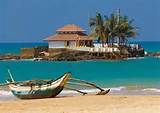 Write a letter to your friend highlighting the main attraction of Nepal.
[Speaker Notes: Teacher can give some instructions about the home work.]
Acknowledgement
We would like to express our cordial gratitude to the  Ministry of Education, Directorate of Secondary & Higher Education, NCTB, a2i
and
the panel of honorable editors ( Md. Jahangir Hasan, Associate Professor (English) TTC, Rangpur, Ranjit Poddar, Associate Professor (English) TTC, Dhaka, and Urmila Ahmed, Associate Professor (English) TTC, Dhaka, to enrich the contents.
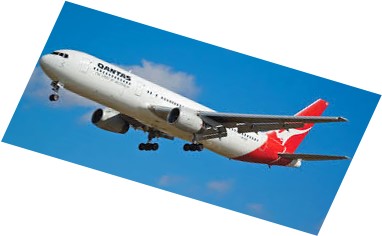 Thanks and goodbye.
[Speaker Notes: Teacher can use any other language.]